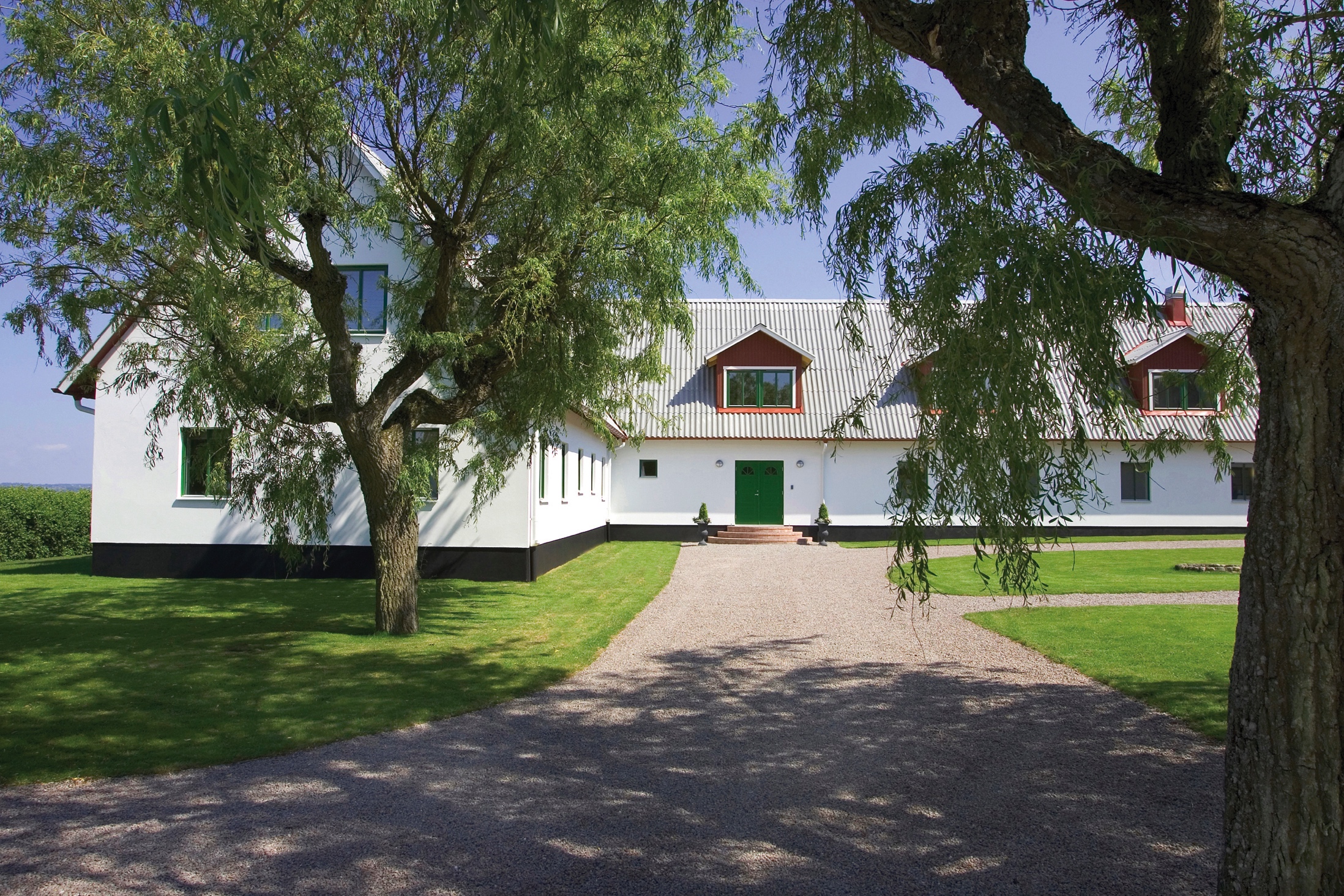 WELLNESSКонкурс для Лидеров
каталоги 5-11 2019
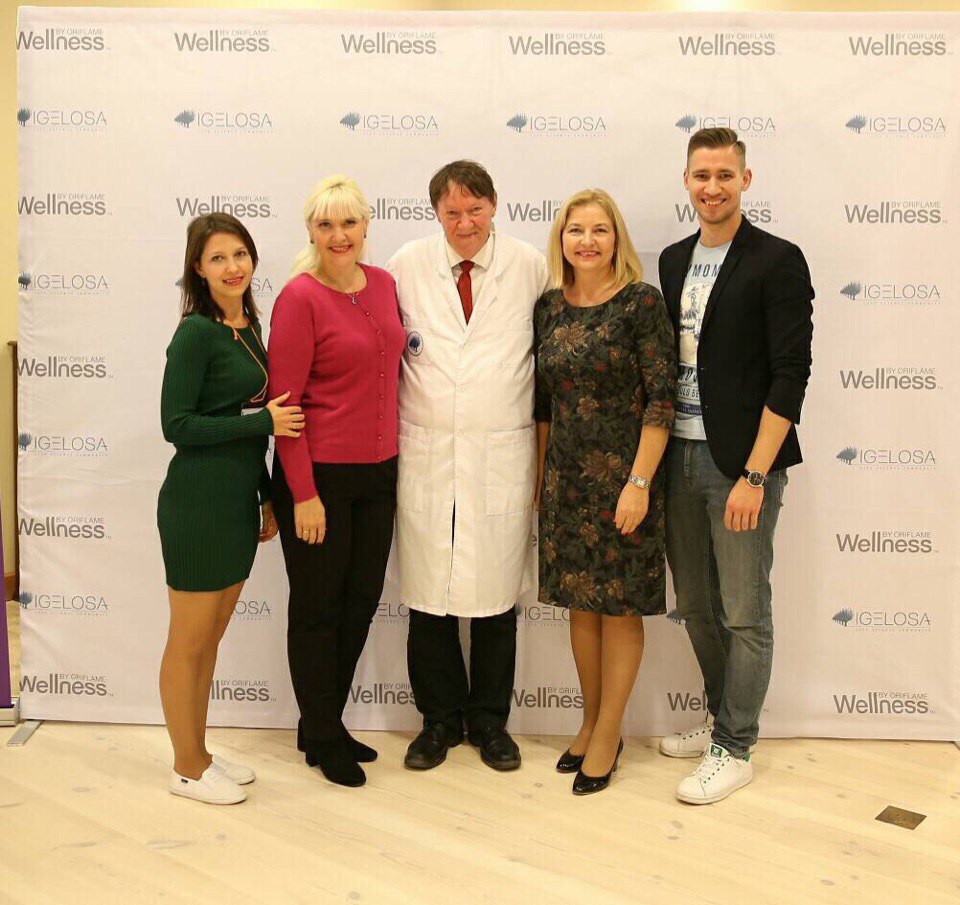 Победа в конкурсе
ТРИ ЛИДЕРА С ЛУЧШИМИ ПОКАЗАТЕЛЯМИ посетят Научно-исследовательский центр Игелеса в октябре 2019 года
Программа:
Эксклюзивное обучение
Экскурсия по Игелеса
Личная встреча и пресс-конференция со Стигом Стеном и экспертами компании
Индивидуальное фото со Стигом Стеном
2
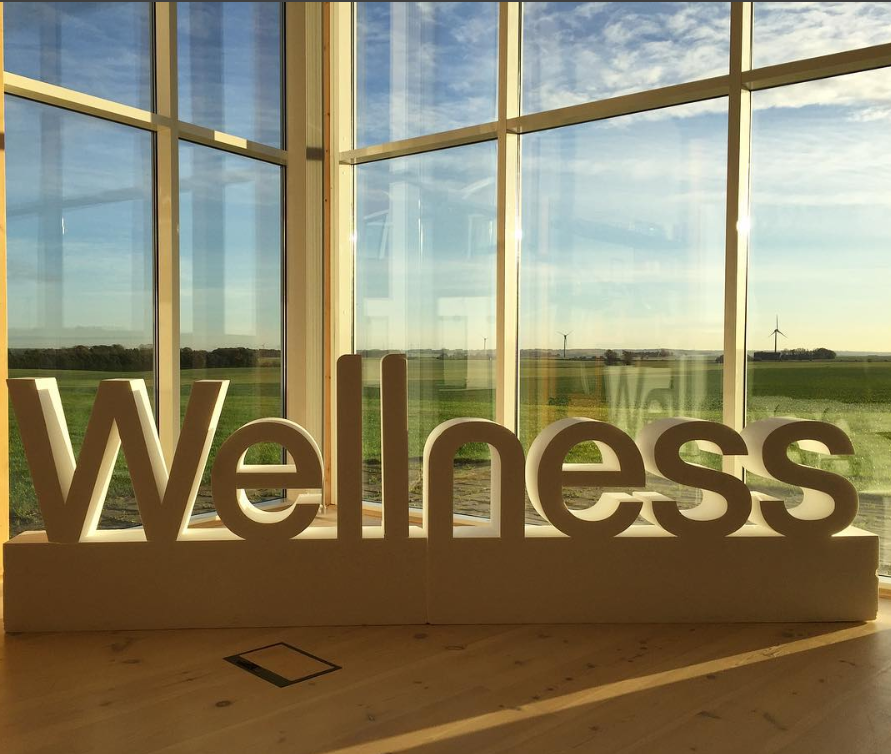 IGELOSA Competition 2019
ПРАВИЛА УЧАСТИЯ:
Принять участие в конкурсе могут Лидеры в звании Старший Менеджер и выше по итогу каталога №5 2019 с ОС 22%. Старшим Менеджерам необходимо закрыть звание Директор по итогам каталога №11 2019. 
Заявите о своем участии в конкурсе, заполнив регистрационную форму по ссылке https://forms.gle/LdErbHVjXbT99saq6 
Лидер должен быть сертифицирован Life+ или пройти сертификацию в каталогах №5 или 6.
Иметь не менее 15% продаж Wellness в ПГ по итогам каталога №4 2019. 
Объем Продаж Персональной Группы - не менее 3000 ББ каждый каталог.
ПГ фиксируется по итогам каталога №5 2019. 
Уровень ОС 22% ежекаталожно. При ОС ниже 22% достижения данного каталога не учитываются в расчете среднего показателя (см. примеры расчета).
Отправляя заявку, Лидер обязуется выполнять условия по активности в рамках конкурса: Офлайн активности, Онлайн активности, Участие в мероприятиях в рамках кампании
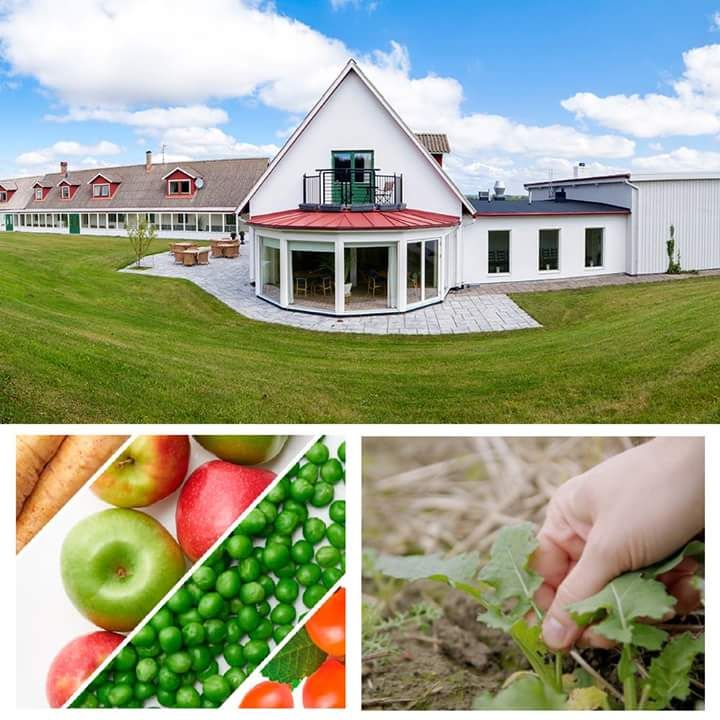 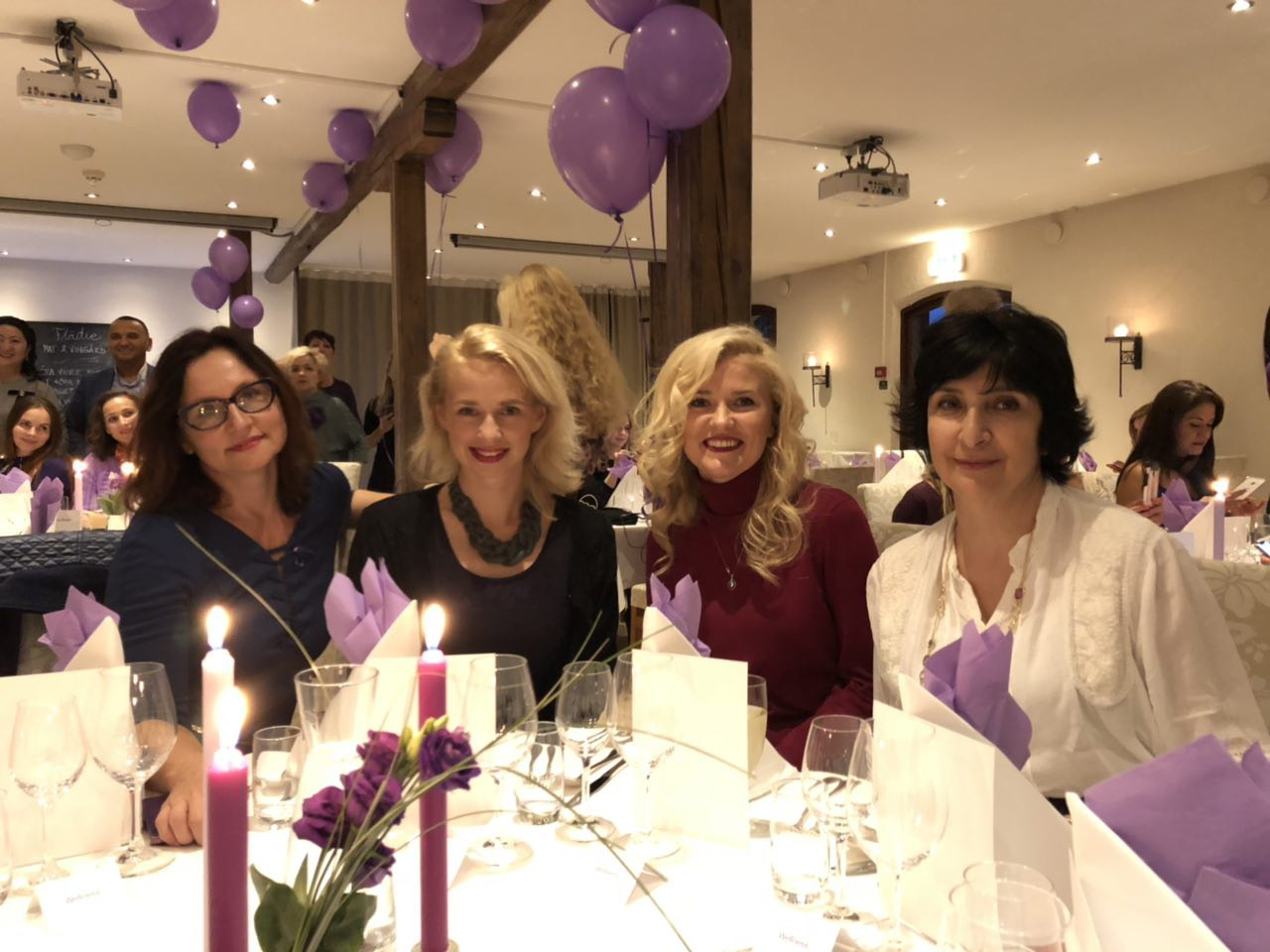 [Speaker Notes: https://forms.gle/LdErbHVjXbT99saq6]
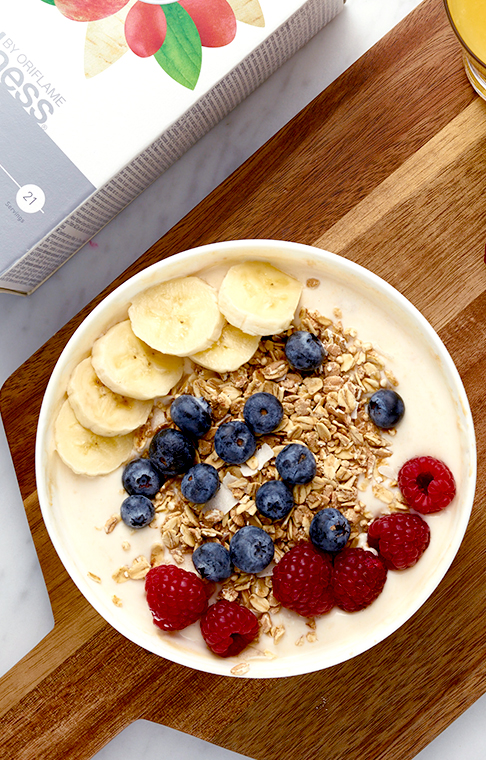 УСЛОВИЯ. ПРИМЕРЫ
Увеличивайте % товарооборота категории Wellness в Персональной Группе с каталога №5 2019 по каталог №11 2019 ежекаталожно. Прирост считается относительно результатов каталога №4 2019.

Пример расчета прироста: Лидер стартовал с 40% W в кат.4. 
По итогам кат.5 %W составил 52%. По итогам кат.6 %W составил 46%.
По итогам кат.7 %W составил 61%.
Формула расчета: 52-40=12 (прирост в кат.5); 46-40=6 (прирост в кат.6); 61-40=21 (прирост в кат.7). 12+6+21=39/3 каталога=13
4
УСЛОВИЯ. ПРИМЕРЫ
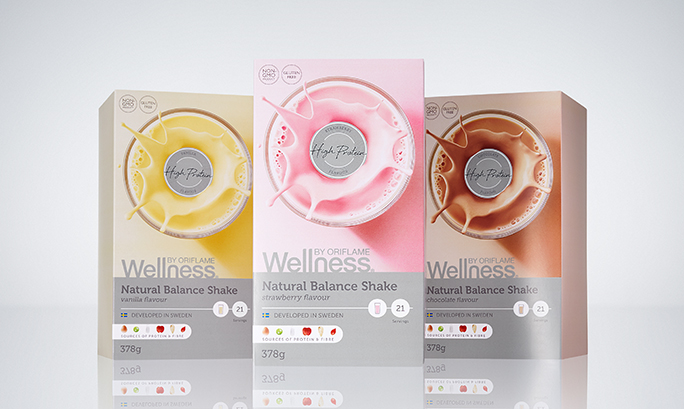 Пример расчета прироста Лидера с уровнем ОС менее 22%: 

Лидер стартовал с 40% W в кат.4. 
По итогам кат.5 объем продаж W составил 52%. 
По итогам кат.6 объем продаж W составил 46%. Уровень ОС 18%*.
По итогам кат.7 объем продаж W составил 46%.
Формула расчета: 52-40=12 (прирост в кат.5); 46-40=6 (прирост в кат.6 не учитывается); 61-40=21 (прирост в кат.7). 
12+21=33/3 каталога=11
5
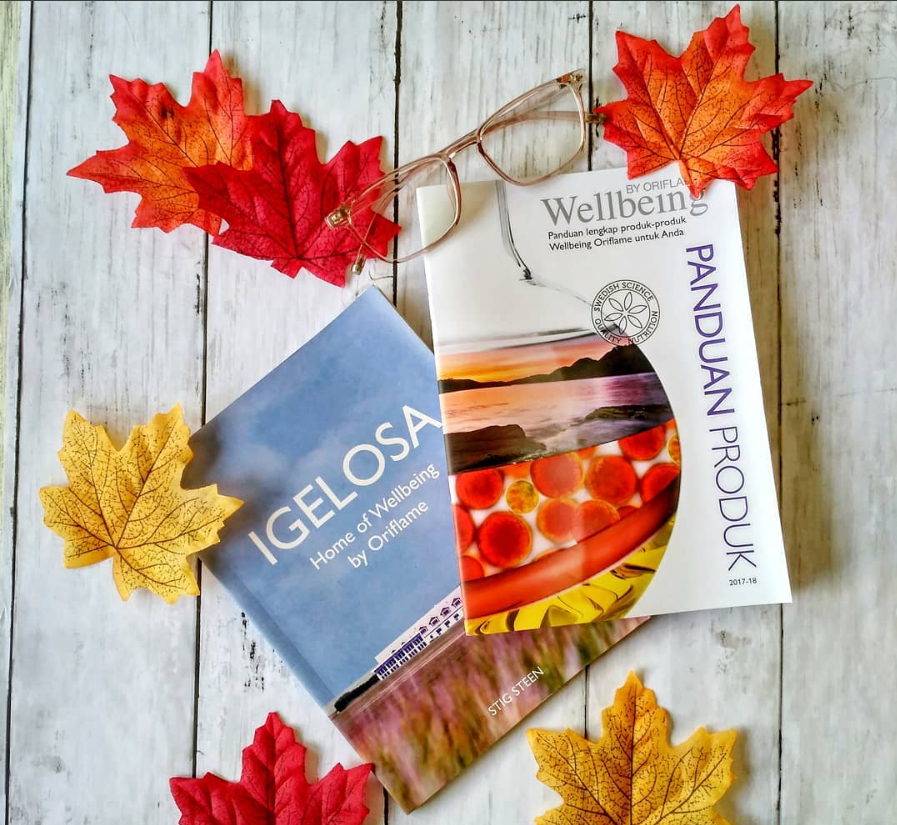 Активности и поддержка Лидеров
Проводи Wellness сессии и клубы, офлайн мероприятия событийного рекрутинга, вебинары, чаты, марафоны.
Увеличивай товарооборот Wellness в ПГ.
Присоединяйся к отдельному информационному каналу для «членов клуба Pro-Wellness» с уникальной информацией от экспертов каждый месяц.
Размещай свои фото с мероприятий с уникальным хэштегом* в Лидерском чате Орифлэйм Беларусь каждый каталог и получай призы за самое большое количество постов – 5 маек с логотипом Wellness и 20 каталогов Wellness.

*уникальный хэштег получит каждый Лидер, заявивший участие в конкурсе
6